Организация музыкального уголкав группах детского сада
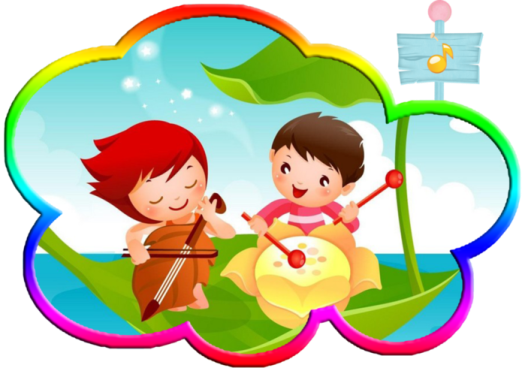 консультация 
для воспитателей
подготовила:
музыкальный руководитель
Бережная Светлана Сергеевна
МУЗЫКАЛЬНЫЙ УГОЛОК – это место, где дети познают музыку и её красоту. 

ЗАДАЧИ:
Творчески оформленный музыкальный уголок поможет: 
не только окунуться в мир музыки и расширить представления о ней, 
но и разовьет воображение детей,
активизирует эмоциональную сферу, мышление, речь.
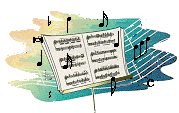 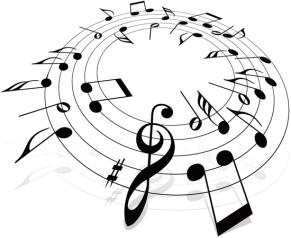 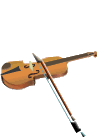 ТРЕБОВАНИЯ К МУЗЫКАЛЬНОМУ УГОЛКУ:
Соответствие возрасту, требованиям Программы, ФГОС.
Рациональность расположения, доступность, подвижность.
Наличие фонотеки, аудиотеки с песнями, сказками, музыкой
Наличие атрибутов из бросового материала, нетрадиционного оборудования.
Наличие иллюстративного материала для ознакомления детей с разными видами музыкальных инструментов
Разнообразие детских музыкальных и шумовых инструментов.
Эстетика в оформлении оборудования и самого уголка.
Креативность (творчество) педагогов в дизайне уголка.
Безопасность оборудования и материалов уголка музыкальной деятельности;
Разнообразие дидактических игр по разным видам музыкальной деятельности и их соответствие возрастным особенностям детей;
Наличие и разнообразие иллюстративного материала по музыкальным произведениям;
Наличие портретов известных музыкантов в соответствии с программой;
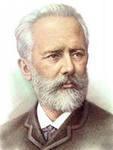 Обычно на стенах музыкального уголка вывешивают стенды. 
На них закрепляются: 
фотографии детских выступлений,
портреты композиторов, 
красочные плакаты, 
картинки с музыкальными инструментами.
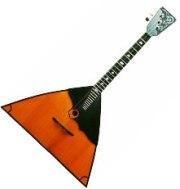 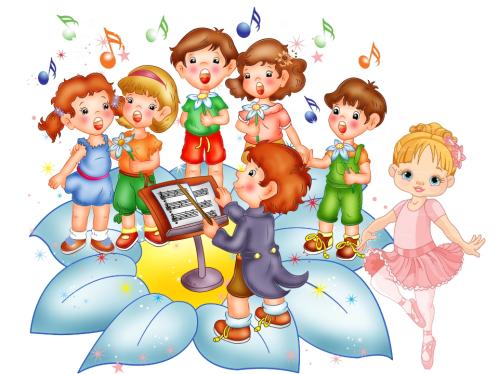 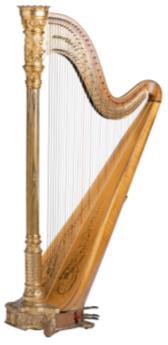 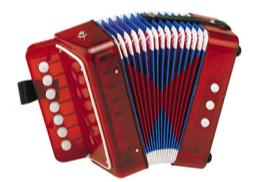 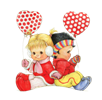 МЛАДШИЕ ГРУППЫ
Ванька – встанька
Музыкальные «поющие» или «танцующие» игрушки (петушок, котик, зайка и т. д.)
Музыкальные инструменты с фиксированным звуком — органчики, шарманки
Шумовые инструменты: погремушки, колокольчики, бубен, барабан
Неозвученные бутафорские музыкальные инструментов (гармошки, дудочки, балалайки и т. д.)
Атрибуты к музыкальным подвижным играм
Флажки, султанчики, платочки, яркие ленточки с колечками, погремушки, осенние листочки, снежинки для детского танцевального творчества (пополняется по необходимости)
Ширма настольная с перчаточными игрушками
Магнитофон и набор программных аудиозаписей
Музыкальные картинки к песням, которые могут быть выполнены на кубе, в виде альбома или отдельные красочные иллюстрации.
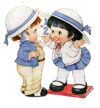 СРЕДНЯЯ ГРУППА
Целесообразно пособия, атрибуты и музыкальные инструменты оставить 
         с младшей группы и добавить:
Металлофон
Шумовые инструменты для детского оркестра
Книжки «Наши песни» (каждая книжка иллюстрирует знакомую детям песню)
Фланелеграф или магнитная доска
Музыкально-дидактические игры: «
Музыкальные инструменты», «Звонкие ладошки», «Ритмические палочки» и др.
Атрибуты к подвижным музыкальным играм: 
         «Кошка и котята», «Заинька», «Зайцы и медведь», «Лётчики» и др.
Музыкальные лесенки (трехступенчатая, на которых находятся маленькая и большая птички или маленькая и большая матрешка
Ленточки, цветные платочки, султанчики и т. п. (атрибуты к танцевальным импровизациям но сезону)
Ширма настольная и набор игрушек
Магнитофон и набор программных аудиозаписей
СТАРШАЯ ГРУППА
Дополнительно к оборудованию музыкального уголка средней группы используется следующее:
Погремушки, бубны, барабаны, треугольники
Музыкальные игрушки-инструменты с хроматическим и диатоническим звуком 
         (металлофон, пианино, баян, аккордеон, флейта)
Иллюстрации по теме: «Времена года»
Музыкальные игрушки-самоделки (Дети с удовольствием примут участие
         в изготовление инструментов для шумового оркестра)
Музыкально-дидактические игры: «Узнай песенку по двум звукам», «Бубенчики», «Музыкальная лесенка», «Ритмическое лото» и др.
Атрибуты к подвижным играм
Рисунки детей к песенкам и знакомым музыкальным произведениям
Настольная ширма и ширма по росту детей
Музыкальные лесенки пятиступенчатая и семиступенчатая
Атрибуты для детского танцевального творчества: элементы костюмов к знакомым народным танцам
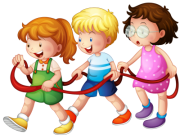 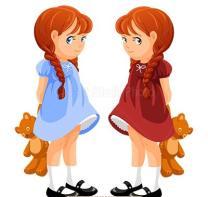 ПОДГОТОВИТЕЛЬНАЯ ГРУППА
Дополнительно к материалу, использованному в старшей группе, добавляется:
Музыкальные инструменты: маракасы, бубны, арфа, детское пианино, 
         металлофон, колокольчики, треугольники, флейты, барабаны.
Портреты композиторов
Папки-альбомы: «Мы рисуем песенку» с рисунками детей, в которых они 
         отображают эмоции и чувства о прослушанных музыкальных произведениях 
         и полюбившихся песнях
Пособие «Эмоции» (карточки, на которых изображены лица с разными эмоциональными настроениями) для определения характера мелодии при слушании музыки
Наглядные пособия: «Симфонический оркестр», "Народные инструменты»
Самодельные инструменты для шумового оркестра
Музыкально-дидактические игры
В МУЗЫКАЛЬНЫХ УГОЛКАХ ДОЛЖНЫ НАХОДИТЬСЯ :
Материал для творческих сюжетно-ролевых игр: 
мягкие игрушки 
мягкие музыкальные игрушки;
куклы -  неваляшки, 
образные музыкальные «поющие» или 
«танцующие» игрушки
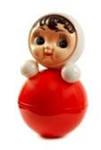 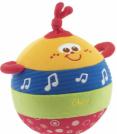 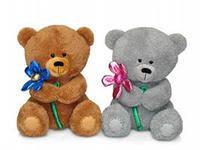 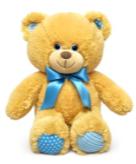 Музыкально-дидактические игры:
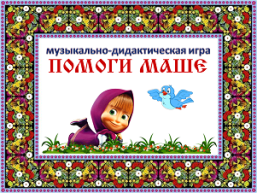 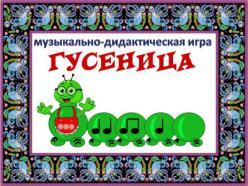 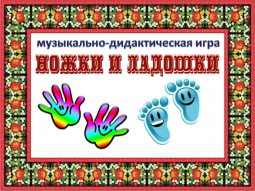 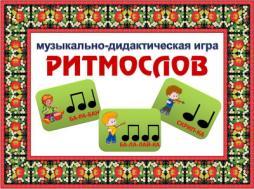 Образные пособия
Портреты композиторов (произведения которого дети поют или слушают)
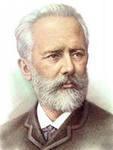 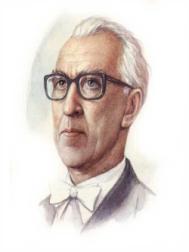 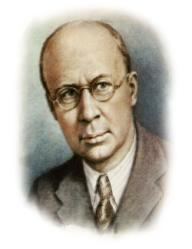 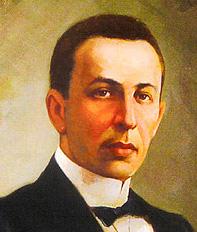 Чайковский П.И.
Чайковский Д.Б.
Прокофьев С.С.
Рахманинов С.В.
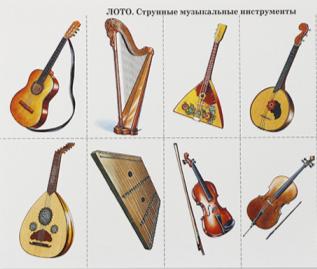 2) Иллюстрации - пособия типа «Лото»: карточки 
с нарисованными или наклеенными на них картинками
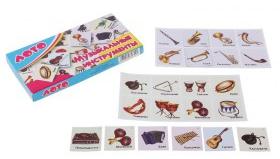 Всевозможные  картинки:
Книжки-малютки «Мы поем», 
Музыкальные картинки к песням, которые могут 
быть выполнены в виде большого альбома или отдельные красочные иллюстрации,  
Иллюстрации по теме «Времена года», 
Иллюстрации музыкальных инструментов,  
Картинки с  изображением животных поющих, танцующих 
или играющих на музыкальных инструментах, 
Альбомы «Мы рисуем песенку»
Альбомы для рассматривания:
«Симфонический оркестр», 
«Народные инструменты», 
«Танцы народов мира»,   
Графическое пособие «Эмоции»
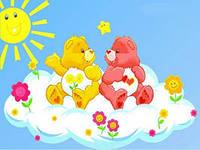 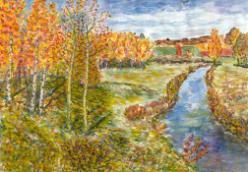 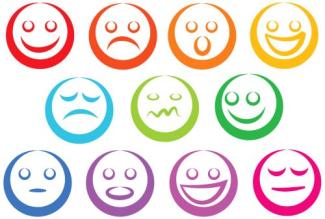 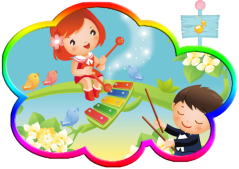 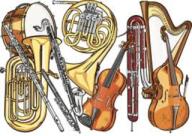 Не озвученные детские музыкальные игрушки  и инструменты
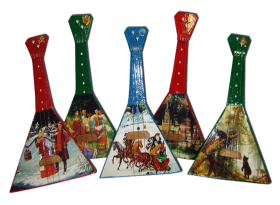 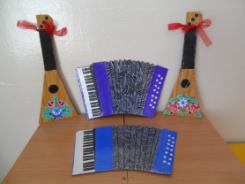 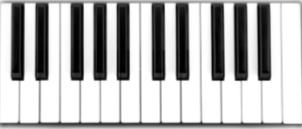 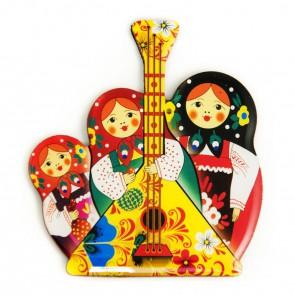 Озвученные музыкальные инструменты и игрушки
игрушки-инструменты со звуком неопределённый высот
игрушки-инструменты, издающие только один звук
игрушки-инструменты с фиксированной мелодией
игрушки-инструменты с диатоническими и хроматическими звукорядом для творческого музицирования
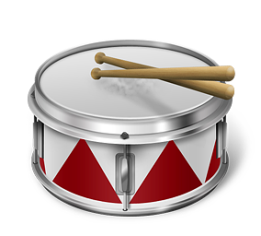 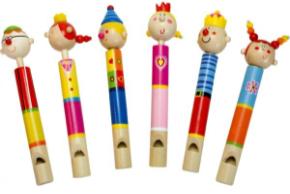 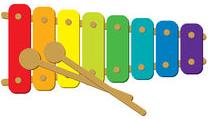 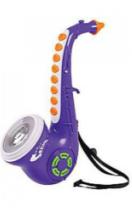 Технические средства
Желательно в каждой группе иметь магнитофон и оформить  фонотеку дисков с музыкальным репертуаром
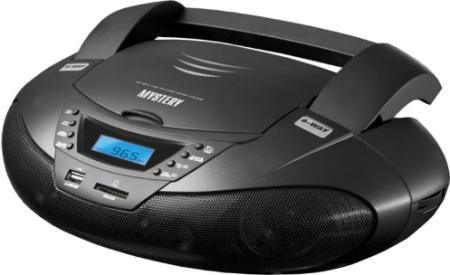 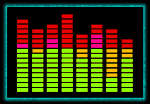 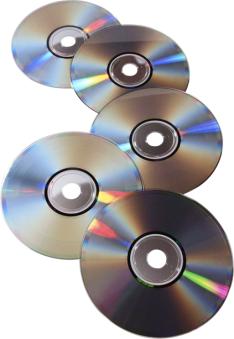 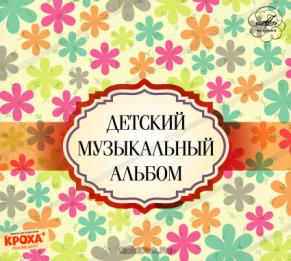 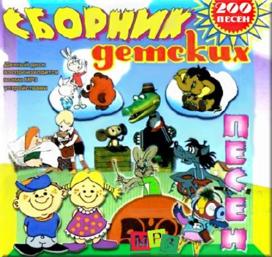 АТРИБУТЫ к подвижным музыкальным играм и  для детского танцевального творчества
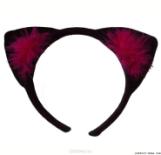 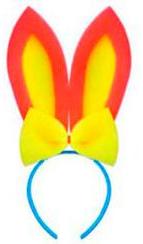 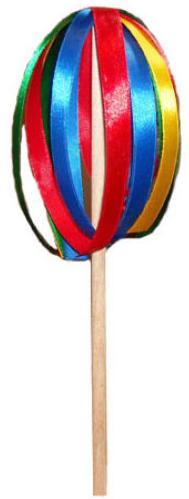 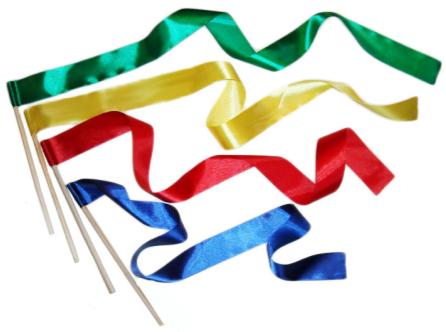 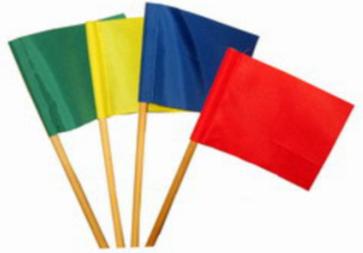 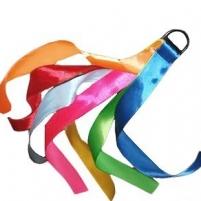 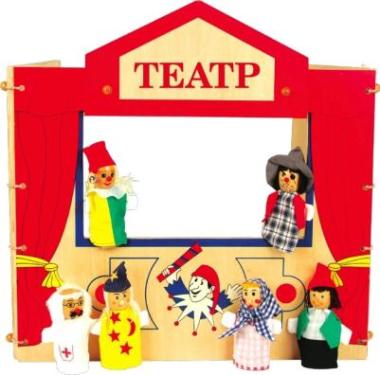 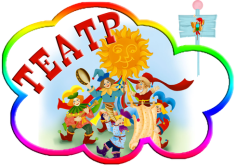 Театры
Виды  театров:
Театр картинок (Фланелеграф)
Пальчиковый театр
Кукольный театр
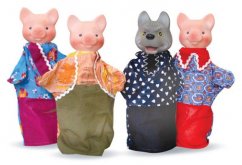 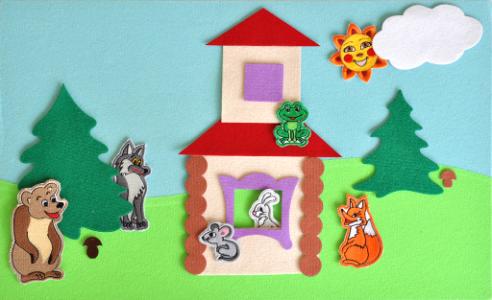 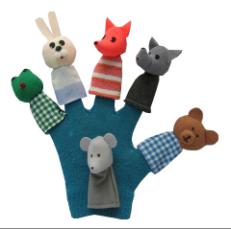 РОЛЬ ВОСПИТАТЕЛЯ – побуждать детей применять навыки, полученные на музыкальных занятиях в повседневной жизни детского сада. 
Станет ли эта среда развивающей, захочет и сможет ли ребёнок освоить её в своей деятельности зависит: 
от компетентности взрослого, 
его доброжелательности, 
заинтересованного отношения к детям, 
Ребёнок и взрослый  
действуют вместе – 
им обоим должно быть 
комфортно в музыкальной среде.
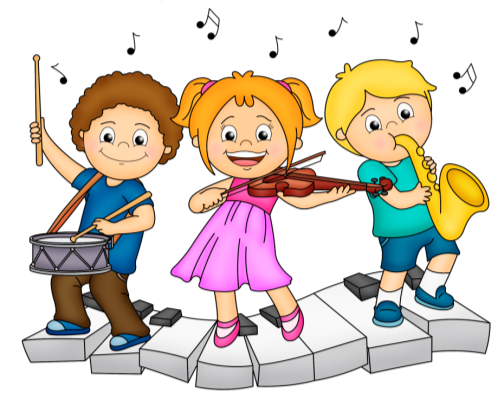 С П А С И Б О!